Визитная карточка группы
2021-2022 
учебный год
Группа комбинированного вида
Для норморазвивающихся детей
Детей со сложным дефектом развития
Для детей с тяжелыми нарушениями речи
Нашу группу посещает 21 ребенок.
Воспитатели:
Смекалова Елена Анатольевна 
Фролова Юлия Васильевна
Табунова Наталья Михайловна (младший воспитатель)
Специалисты:
Базурина Антонина Григорьевна (сурдопедагог)
Бякова Татьяна Сергеевна (сурдопедагог)
Дяговец Инна Ивановна (логопед)
Юрова Наталья Николаевна (музыкальный руководитель)
Шустова Наталья Юрьевна (специалист по дополнительному образованию).
Наш девиз
Мы веселые ребята
Мы ребята-дошколята.
Любим мы играть, смеяться,
Физкультурой заниматься,
Любим петь и рисовать,
Книги разные читать,
Наблюдать и удивляться
И друг другу улыбаться.
Много разных дел у нас!
Наша группа просто класс!
Наши дети приглашают вас в гости
Приглашаем в нашу группу
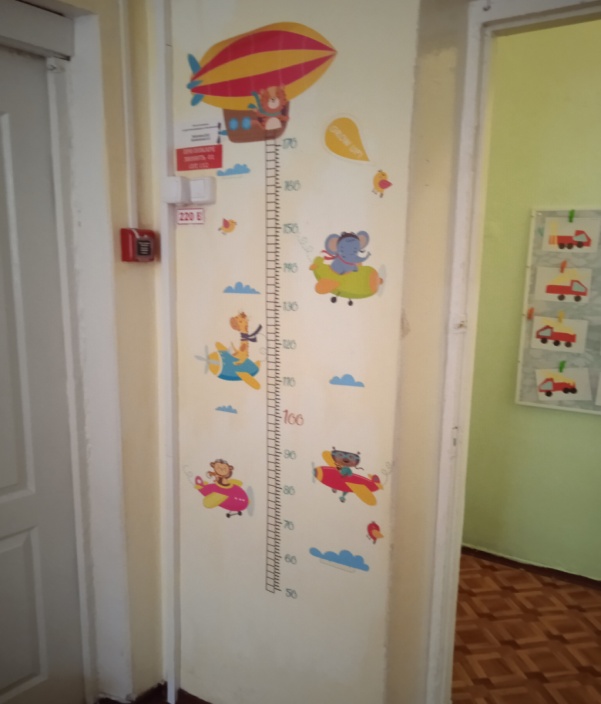 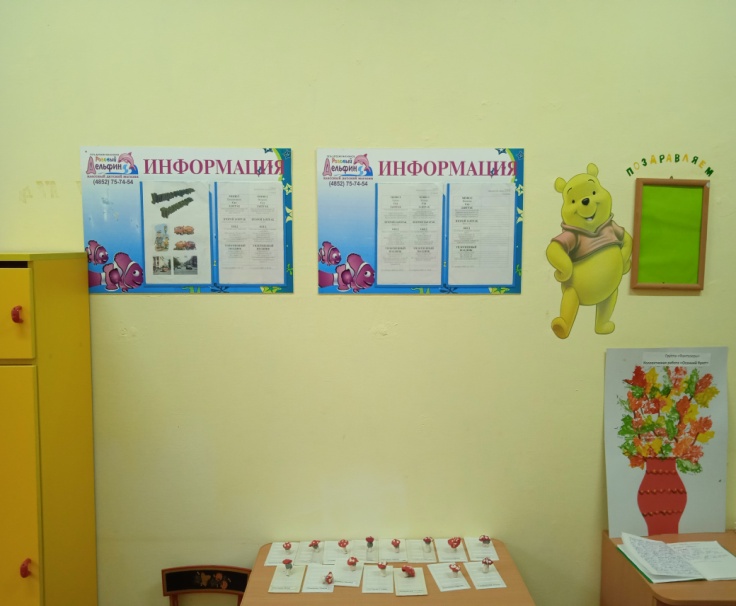 Уголок творчества
Это наш спортивный уголок
Уголок музыки и театра
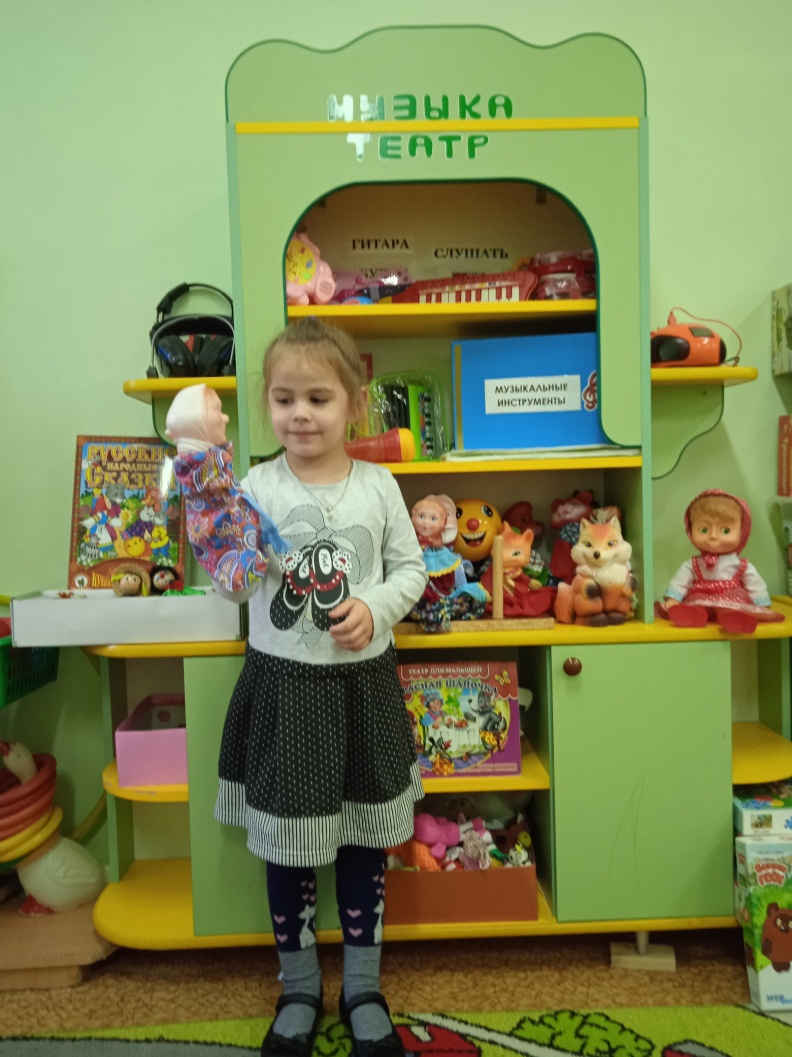 Центр математики и развития речи.
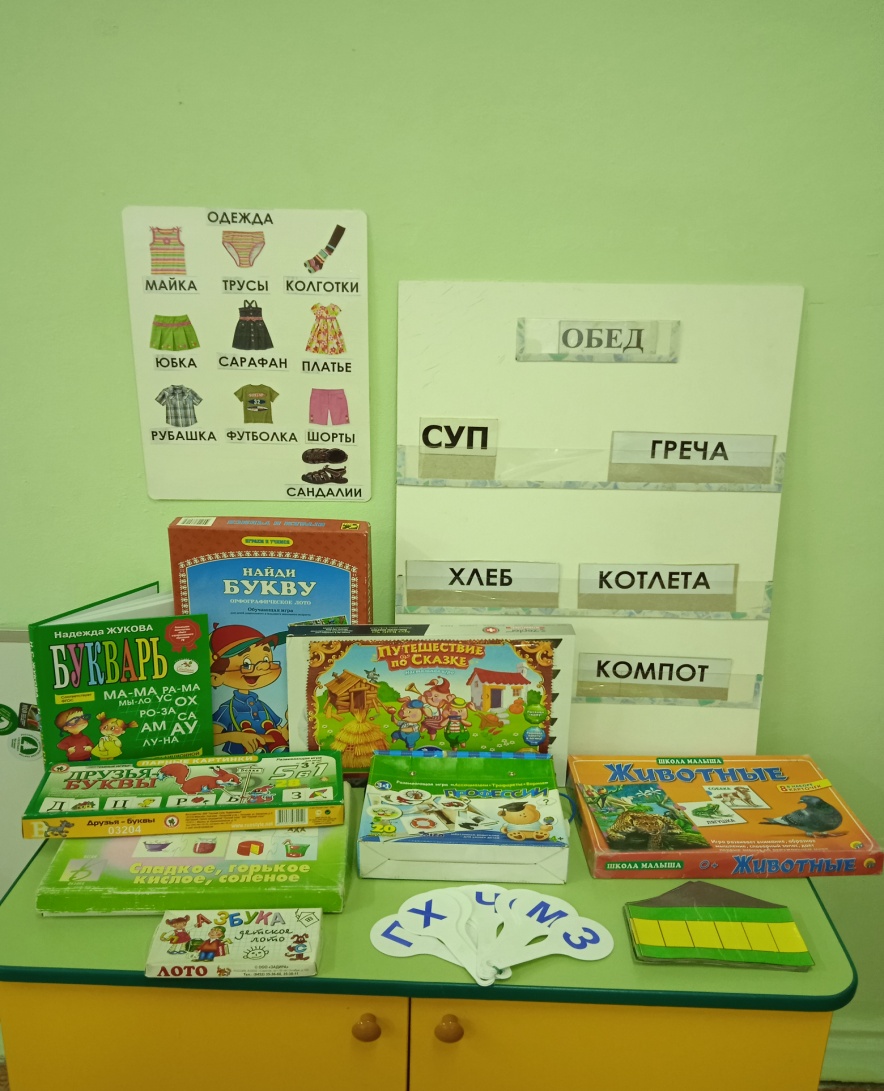 Уголок книги и дидактических игр
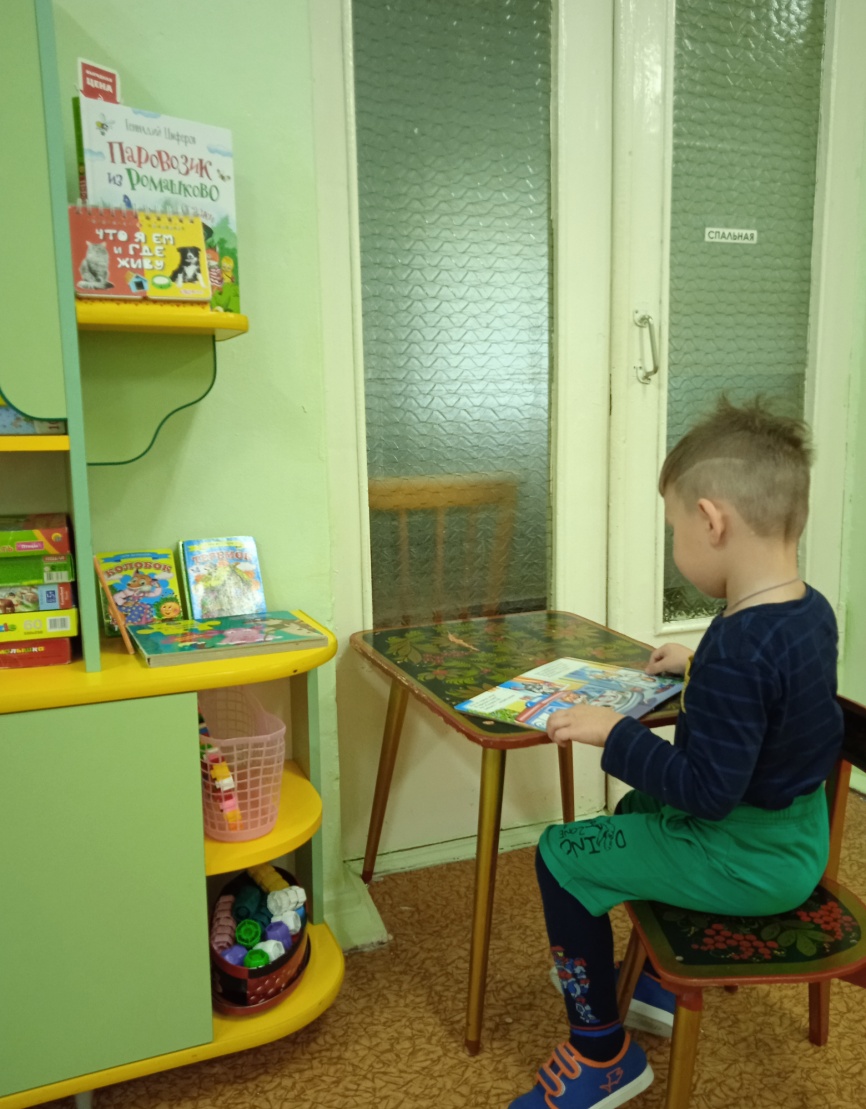 Уголок безопасности
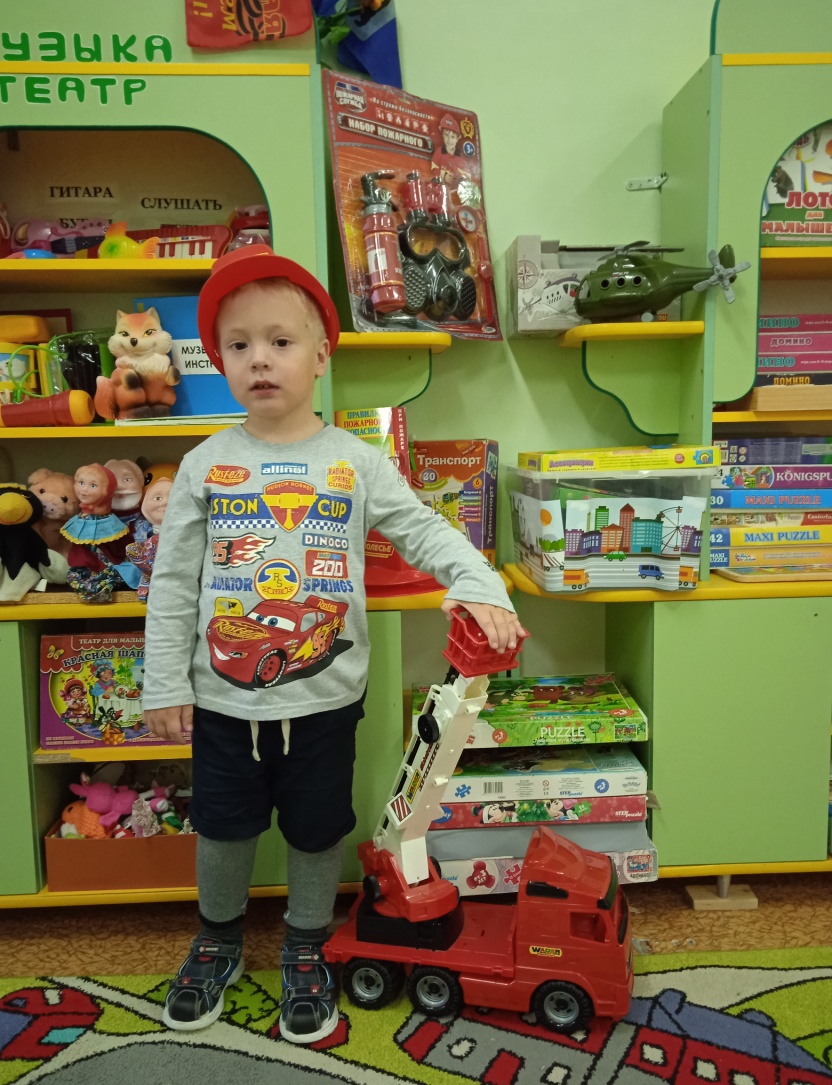 Игровые зоны
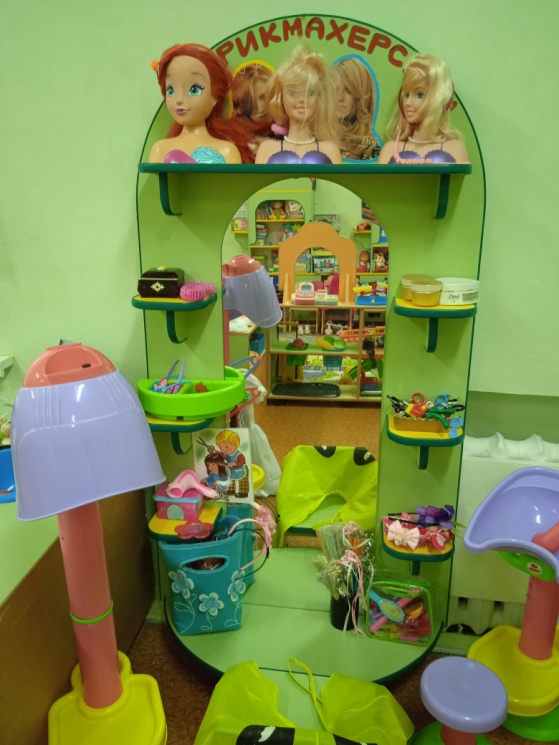 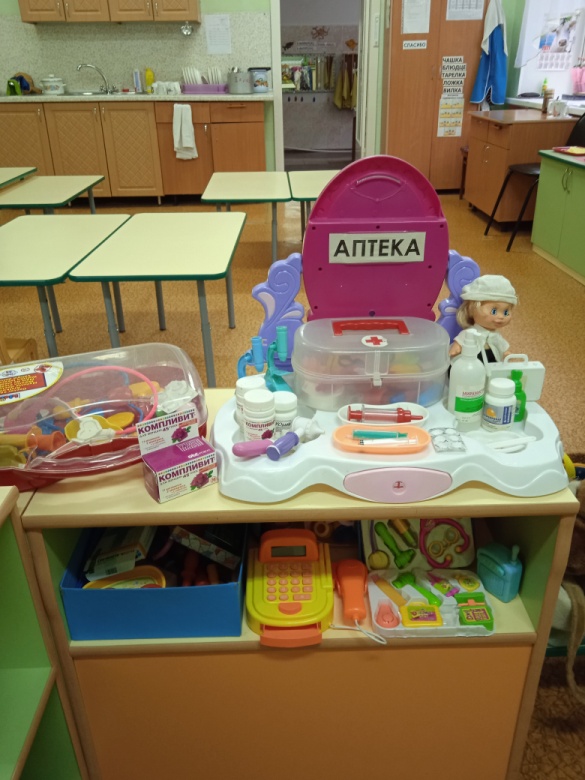 Игровые зоны
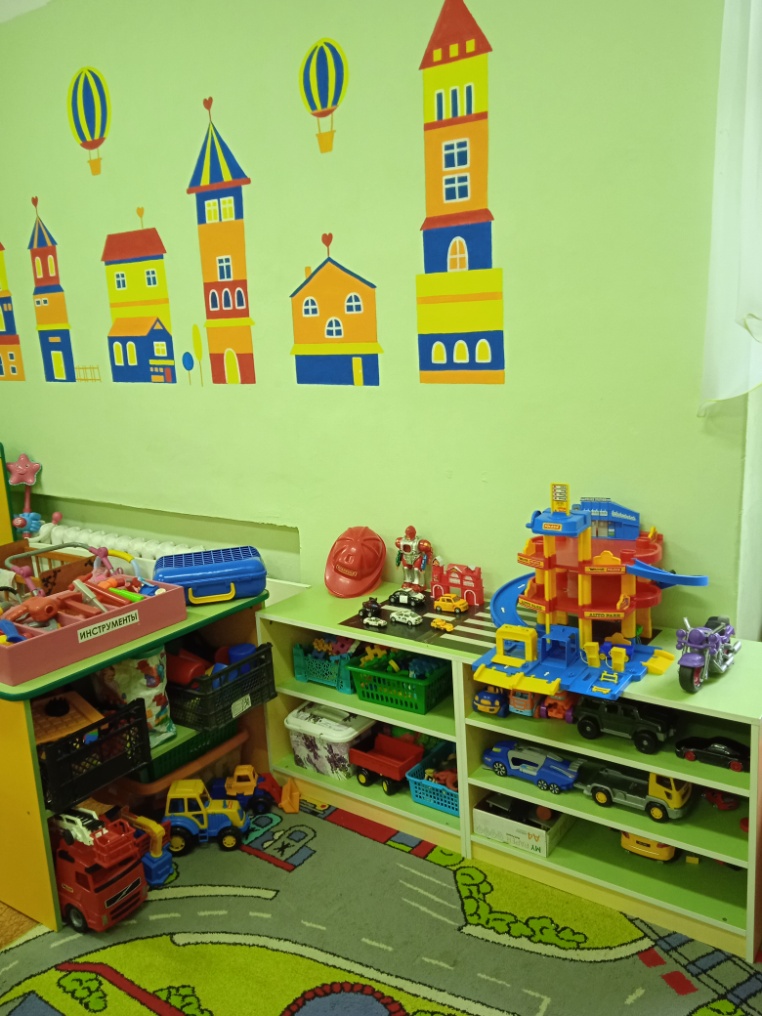 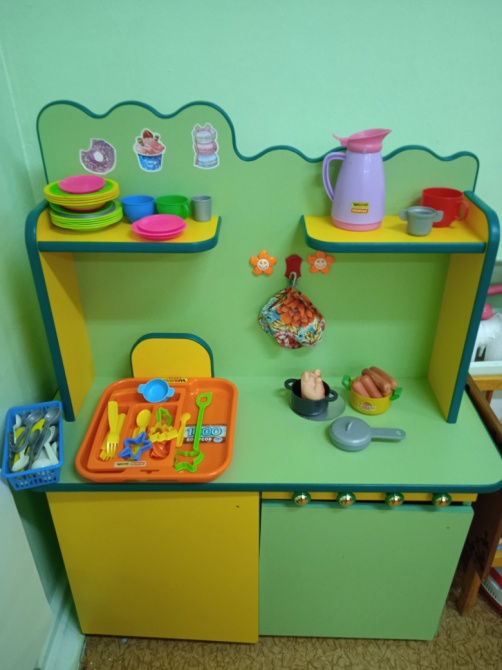 Уголок творчества
Уголок природы
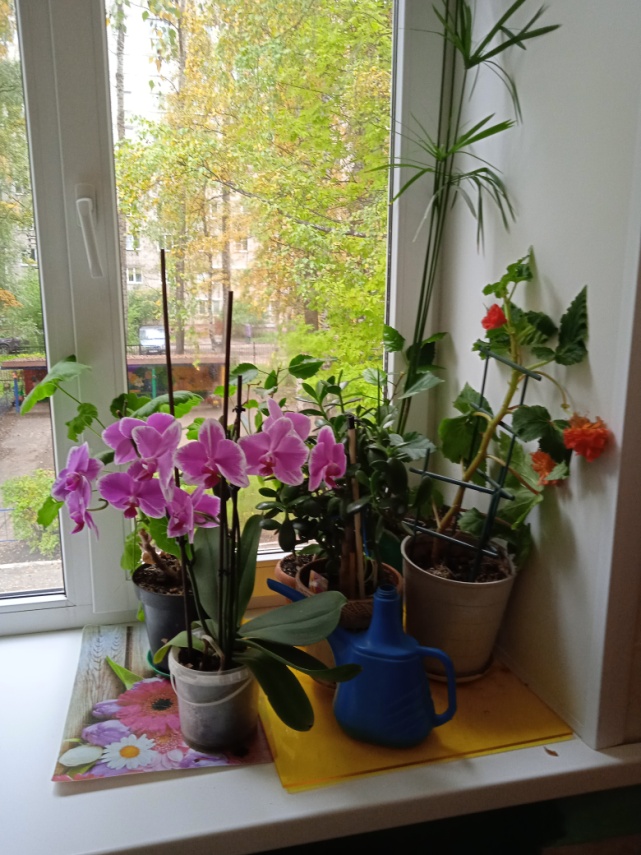 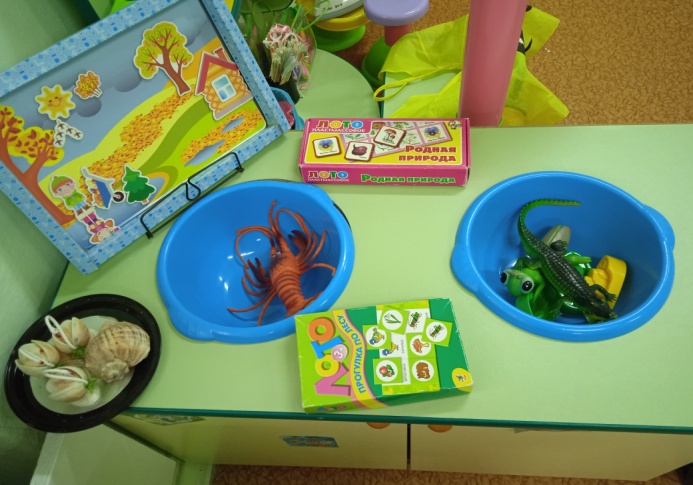 Здесь мы отдыхаем
Кабинет дефектолога
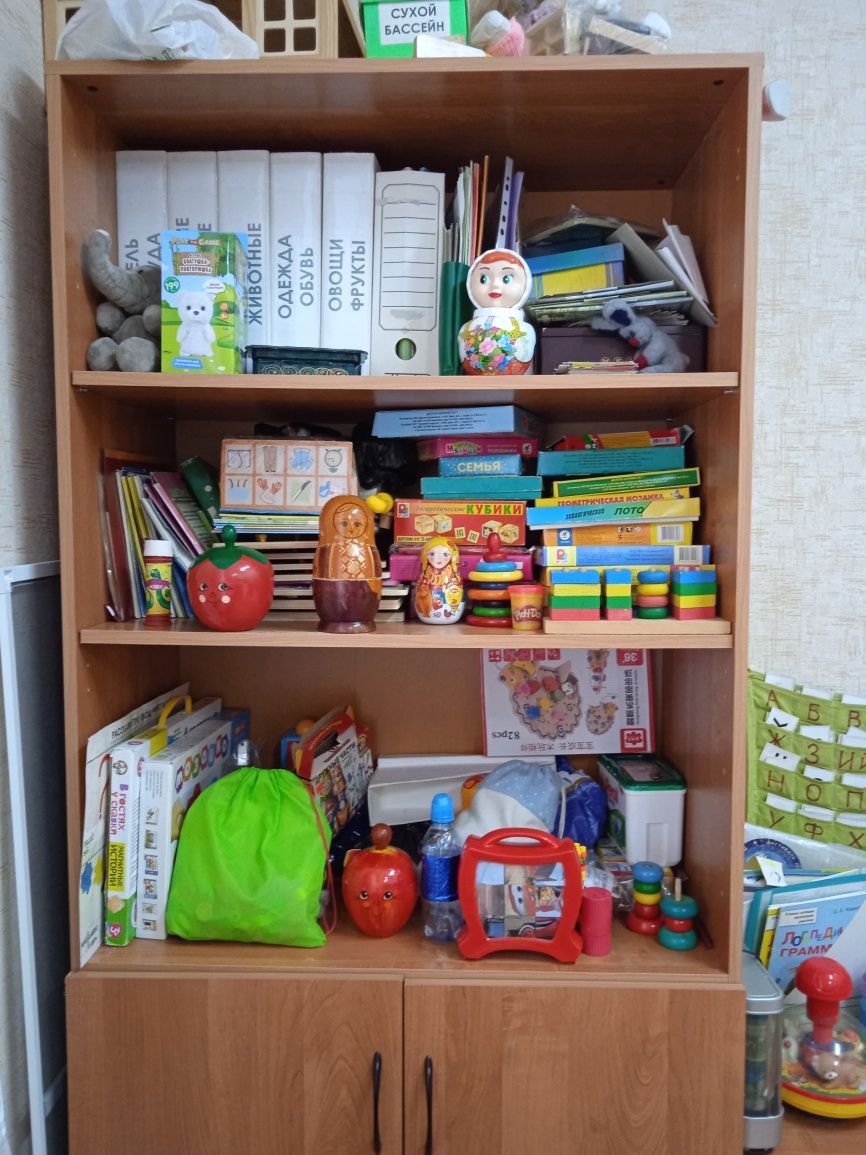 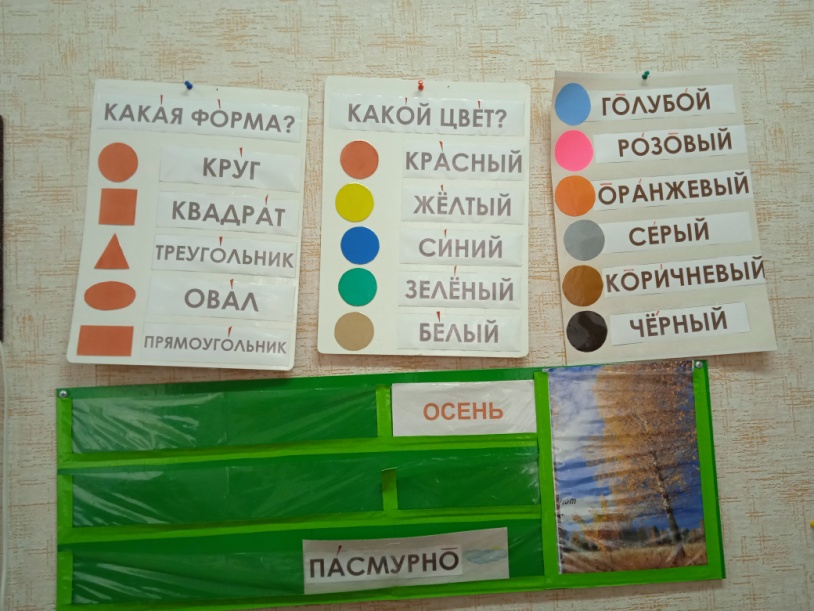 Мнение наших родителей